Liturgie de l’ Eucharistie -> Procession des Offrandes
Ne crains pas, je suis ton Dieu,
C'est moi qui t'ai choisi, appelé par ton nom.
Tu as du prix à mes yeux et je t'aime.
Ne crains pas car je suis avec toi.

1.	Toi mon serviteur, je te soutiendrai,
	Toi, mon élu que préfère mon âme,
	Je mettrai en toi mon Esprit,
	Je te comblerai de mon Esprit.
Liturgie de l’ Eucharistie -> Procession des Offrandes
Ne crains pas, je suis ton Dieu,
C'est moi qui t'ai choisi, appelé par ton nom.
Tu as du prix à mes yeux et je t'aime.
Ne crains pas car je suis avec toi.


2. Le Seigneur m'a appelé dès le sein de ma mère,
	Il a prononcé mon nom.
	C'est Lui qui m'a formé pour être son serviteur,
	Le témoin de sa gloire.
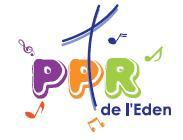